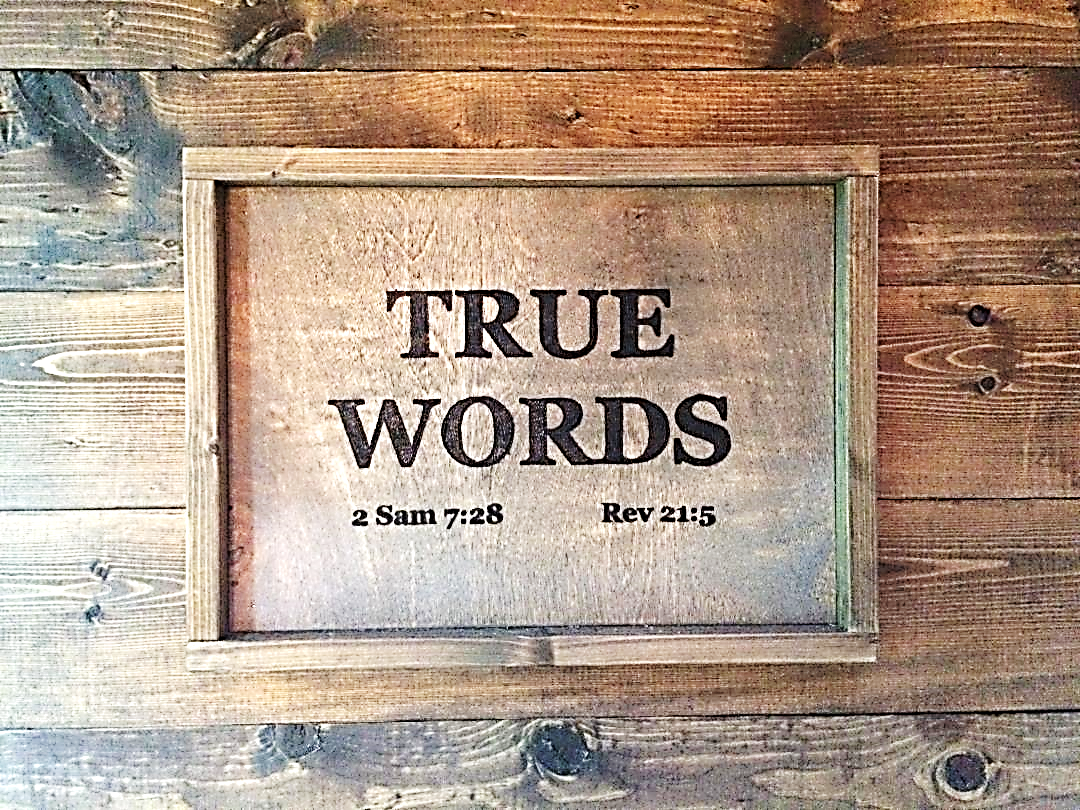 SERMON TITLE
Memorizing Gospel
Verses for 2022
Matthew 7:13-14   Enter ye in at the strait gate: for wide is the gate, and broad is the way, that leadeth to destruction, and many there be which go in thereat:  14 Because strait is the gate, and narrow is the way, which leadeth unto life, and few there be that find it.
True Words Christian Church
Psalm 53:3   Every one of them is gone back: they are altogether become filthy; there is none that doeth good, no, not one.
True Words Christian Church
Romans 3:10   As it is written, There is none righteous, no, not one:
True Words Christian Church
Romans 3:23   For all have sinned, and come short of the glory of God;
True Words Christian Church
Job 14:4   Who can bring a clean thing out of an unclean? not one.
True Words Christian Church
Job 15:16   How much more abominable and filthy is man, which drinketh iniquity like water?
True Words Christian Church
Mark 10:18   And Jesus said unto him, Why callest thou me good? there is none good but one, that is, God.
True Words Christian Church
1 John 1:8   If we say that we have no sin, we deceive ourselves, and the truth is not in us.
True Words Christian Church
Revelation 21:8   But the fearful, and unbelieving, and the abominable, and murderers, and whoremongers, and sorcerers, and idolaters, and all liars, shall have their part in the lake which burneth with fire and brimstone: which is the second death.
True Words Christian Church
Isaiah 64:6   But we are all as an unclean thing, and all our righteousnesses are as filthy rags; and we all do fade as a leaf; and our iniquities, like the wind, have taken us away.
True Words Christian Church
1 John 3:4   Whosoever committeth sin transgresseth also the law: for sin is the transgression of the law.
True Words Christian Church
Exodus 20:3   Thou shalt have no other gods before me.
True Words Christian Church
Exodus 20:4   Thou shalt not make unto thee any graven image, or any likeness of any thing that is in heaven above, or that is in the earth beneath, or that is in the water under the earth:
True Words Christian Church
Exodus 20:7   Thou shalt not take the name of the LORD thy God in vain; for the LORD will not hold him guiltless that taketh his name in vain.
True Words Christian Church
Exodus 20:8   Remember the sabbath day, to keep it holy.
True Words Christian Church
Exodus 20:12   Honour thy father and thy mother: that thy days may be long upon the land which the LORD thy God giveth thee.
True Words Christian Church
Exodus 20:13   Thou shalt not kill.
True Words Christian Church
Exodus 20:14   Thou shalt not commit adultery.
True Words Christian Church
Exodus 20:15   Thou shalt not steal.
True Words Christian Church
Exodus 20:16   Thou shalt not bear false witness against thy neighbour.
True Words Christian Church
Exodus 20:17   Thou shalt not covet thy neighbour's house, thou shalt not covet thy neighbour's wife, nor his manservant, nor his maidservant, nor his ox, nor his ass, nor any thing that is thy neighbour's.
True Words Christian Church
1 Samuel 12:23   Moreover as for me, God forbid that I should sin against the LORD in ceasing to pray for you: but I will teach you the good and the right way:
True Words Christian Church
Matthew 5:28   But I say unto you, That whosoever looketh on a woman to lust after her hath committed adultery with her already in his heart.
True Words Christian Church
James 2:10   For whosoever shall keep the whole law, and yet offend in one point, he is guilty of all.
True Words Christian Church
Romans 6:23   For the wages of sin is death; but the gift of God is eternal life through Jesus Christ our Lord.
True Words Christian Church
James 1:15   Then when lust hath conceived, it bringeth forth sin: and sin, when it is finished, bringeth forth death.
True Words Christian Church
Romans 5:12   Wherefore, as by one man sin entered into the world, and death by sin; and so death passed upon all men, for that all have sinned:
True Words Christian Church
Revelation 21:8   But the fearful, and unbelieving, and the abominable, and murderers, and whoremongers, and sorcerers, and idolaters, and all liars, shall have their part in the lake which burneth with fire and brimstone: which is the second death.
True Words Christian Church
Romans 5:8   But God commendeth his love toward us, in that, while we were yet sinners, Christ died for us.
True Words Christian Church
Romans 5:9   Much more then, being now justified by his blood, we shall be saved from wrath through him.
True Words Christian Church
Luke 2:10   And the angel said unto them, Fear not: for, behold, I bring you good tidings of great joy, which shall be to all people.
True Words Christian Church
Isaiah 52:10   The LORD hath made bare his holy arm in the eyes of all the nations; and all the ends of the earth shall see the salvation of our God.
True Words Christian Church
2 Corinthians 5:14   For the love of Christ constraineth us; because we thus judge, that if one died for all, then were all dead:
True Words Christian Church
John 4:25-26   The woman saith unto him, I know that Messias cometh, which is called Christ: when he is come, he will tell us all things.  26 Jesus saith unto her, I that speak unto thee am he.
True Words Christian Church
John 9:35-38   Jesus heard that they had cast him out; and when he had found him, he said unto him, Dost thou believe on the Son of God?  36 He answered and said, Who is he, Lord, that I might believe on him?  37 And Jesus said unto him, Thou hast both seen him, and it is he that talketh with thee.  38 And he said, Lord, I believe. And he worshipped him.
True Words Christian Church
Mark 14:61-62   But he held his peace, and answered nothing. Again the high priest asked him, and said unto him, Art thou the Christ, the Son of the Blessed?  62 And Jesus said, I am: and ye shall see the Son of man sitting on the right hand of power, and coming in the clouds of heaven.
True Words Christian Church
1 John 4:14   And we have seen and do testify that the Father sent the Son to be the Saviour of the world.
True Words Christian Church
John 1:1-4   In the beginning was the Word, and the Word was with God, and the Word was God.  2 The same was in the beginning with God.  3 All things were made by him; and without him was not any thing made that was made.  4 In him was life; and the life was the light of men.
True Words Christian Church
John 14:6   Jesus saith unto him, I am the way, the truth, and the life: no man cometh unto the Father, but by me.
True Words Christian Church
1 John 2:2   And he is the propitiation for our sins: and not for ours only, but also for the sins of the whole world.
True Words Christian Church
John 1:29   The next day John seeth Jesus coming unto him, and saith, Behold the Lamb of God, which taketh away the sin of the world.
True Words Christian Church
Matthew 1:23-25   Behold, a virgin shall be with child, and shall bring forth a son, and they shall call his name Emmanuel, which being interpreted is, God with us.  24 Then Joseph being raised from sleep did as the angel of the Lord had bidden him, and took unto him his wife:  25 And knew her not till she had brought forth her firstborn son: and he called his name JESUS.
True Words Christian Church
Romans 5:19   For as by one man's disobedience many were made sinners, so by the obedience of one shall many be made righteous.
True Words Christian Church
Isaiah 53:3   He is despised and rejected of men; a man of sorrows, and acquainted with grief: and we hid as it were our faces from him; he was despised, and we esteemed him not.
True Words Christian Church
Matthew 27:50   Jesus, when he had cried again with a loud voice, yielded up the ghost.
True Words Christian Church
Isaiah 53:9   And he made his grave with the wicked, and with the rich in his death; because he had done no violence, neither was any deceit in his mouth.
True Words Christian Church
Isaiah 53:10   Yet it pleased the LORD to bruise him; he hath put him to grief: when thou shalt make his soul an offering for sin, he shall see his seed, he shall prolong his days, and the pleasure of the LORD shall prosper in his hand.
True Words Christian Church
Acts 2:27   Because thou wilt not leave my soul in hell, neither wilt thou suffer thine Holy One to see corruption.
True Words Christian Church
Acts 2:31-32   He seeing this before spake of the resurrection of Christ, that his soul was not left in hell, neither his flesh did see corruption.  32 This Jesus hath God raised up, whereof we all are witnesses.
True Words Christian Church
Matthew 12:40   For as Jonas was three days and three nights in the whale's belly; so shall the Son of man be three days and three nights in the heart of the earth.
True Words Christian Church
Matthew 20:19   And shall deliver him to the Gentiles to mock, and to scourge, and to crucify him: and the third day he shall rise again.
True Words Christian Church
Luke 24:46   And said unto them, Thus it is written, and thus it behoved Christ to suffer, and to rise from the dead the third day:
True Words Christian Church
1 Corinthians 15:3-4   For I delivered unto you first of all that which I also received, how that Christ died for our sins according to the scriptures;  4 And that he was buried, and that he rose again the third day according to the scriptures:
True Words Christian Church
Revelation 1:18   I am he that liveth, and was dead; and, behold, I am alive for evermore, Amen; and have the keys of hell and of death.
True Words Christian Church
Acts 16:30-31   And brought them out, and said, Sirs, what must I do to be saved?  31 And they said, Believe on the Lord Jesus Christ, and thou shalt be saved, and thy house.
True Words Christian Church
Acts 4:12   Neither is there salvation in any other: for there is none other name under heaven given among men, whereby we must be saved.
True Words Christian Church
Hebrews 10:12   But this man, after he had offered one sacrifice for sins for ever, sat down on the right hand of God;
True Words Christian Church
John 3:15   That whosoever believeth in him should not perish, but have eternal life.
True Words Christian Church
John 3:16   For God so loved the world, that he gave his only begotten Son, that whosoever believeth in him should not perish, but have everlasting life.
True Words Christian Church
John 3:17   For God sent not his Son into the world to condemn the world; but that the world through him might be saved.
True Words Christian Church
John 3:18   He that believeth on him is not condemned: but he that believeth not is condemned already, because he hath not believed in the name of the only begotten Son of God.
True Words Christian Church
John 3:36   He that believeth on the Son hath everlasting life: and he that believeth not the Son shall not see life; but the wrath of God abideth on him.
True Words Christian Church
John 5:24   Verily, verily, I say unto you, He that heareth my word, and believeth on him that sent me, hath everlasting life, and shall not come into condemnation; but is passed from death unto life.
True Words Christian Church
John 6:47   Verily, verily, I say unto you, He that believeth on me hath everlasting life.
True Words Christian Church
Acts 19:4   Then said Paul, John verily baptized with the baptism of repentance, saying unto the people, that they should believe on him which should come after him, that is, on Christ Jesus.
True Words Christian Church
Ephesians 2:8-9   For by grace are ye saved through faith; and that not of yourselves: it is the gift of God:  9 Not of works, lest any man should boast.
True Words Christian Church
Romans 11:6   And if by grace, then is it no more of works: otherwise grace is no more grace. But if it be of works, then is it no more grace: otherwise work is no more work.
True Words Christian Church
Romans 3:28   Therefore we conclude that a man is justified by faith without the deeds of the law.
True Words Christian Church
Titus 3:5-7   Not by works of righteousness which we have done, but according to his mercy he saved us, by the washing of regeneration, and renewing of the Holy Ghost;  6 Which he shed on us abundantly through Jesus Christ our Saviour;  7 That being justified by his grace, we should be made heirs according to the hope of eternal life.
True Words Christian Church
1 John 5:10   He that believeth on the Son of God hath the witness in himself: he that believeth not God hath made him a liar; because he believeth not the record that God gave of his Son.
True Words Christian Church
1 John 5:11   And this is the record, that God hath given to us eternal life, and this life is in his Son.
True Words Christian Church
1 John 5:12   He that hath the Son hath life; and he that hath not the Son of God hath not life.
True Words Christian Church
1 John 5:13   These things have I written unto you that believe on the name of the Son of God; that ye may know that ye have eternal life, and that ye may believe on the name of the Son of God.
True Words Christian Church
1 Peter 1:23   Being born again, not of corruptible seed, but of incorruptible, by the word of God, which liveth and abideth for ever.
True Words Christian Church
1 Peter 2:24   Who his own self bare our sins in his own body on the tree, that we, being dead to sins, should live unto righteousness: by whose stripes ye were healed.
True Words Christian Church
Hebrews 8:12   For I will be merciful to their unrighteousness, and their sins and their iniquities will I remember no more.
True Words Christian Church
Jude 1   Jude, the servant of Jesus Christ, and brother of James, to them that are sanctified by God the Father, and preserved in Jesus Christ, and called:
True Words Christian Church
Ephesians 1:13   In whom ye also trusted, after that ye heard the word of truth, the gospel of your salvation: in whom also after that ye believed, ye were sealed with that holy Spirit of promise,
True Words Christian Church
John 11:26-27   And whosoever liveth and believeth in me shall never die. Believest thou this?  27 She saith unto him, Yea, Lord: I believe that thou art the Christ, the Son of God, which should come into the world.
True Words Christian Church
John 4:14   But whosoever drinketh of the water that I shall give him shall never thirst; but the water that I shall give him shall be in him a well of water springing up into everlasting life.
True Words Christian Church
John 6:35   And Jesus said unto them, I am the bread of life: he that cometh to me shall never hunger; and he that believeth on me shall never thirst.
True Words Christian Church
John 6:58   This is that bread which came down from heaven: not as your fathers did eat manna, and are dead: he that eateth of this bread shall live for ever.
True Words Christian Church
John 10:28-30   And I give unto them eternal life; and they shall never perish, neither shall any man pluck them out of my hand.  29 My Father, which gave them me, is greater than all; and no man is able to pluck them out of my Father's hand.  30 I and my Father are one.
True Words Christian Church
Matthew 7:21-23   Not every one that saith unto me, Lord, Lord, shall enter into the kingdom of heaven; but he that doeth the will of my Father which is in heaven.  22 Many will say to me in that day, Lord, Lord, have we not prophesied in thy name? and in thy name have cast out devils? and in thy name done many wonderful works?  23 And then will I profess unto them, I never knew you: depart from me, ye that work iniquity.
True Words Christian Church
Hebrews 11:6   But without faith it is impossible to please him: for he that cometh to God must believe that he is, and that he is a rewarder of them that diligently seek him.
True Words Christian Church
Galatians 3:26   For ye are all the children of God by faith in Christ Jesus.
True Words Christian Church
Matthew 7:13-14   Enter ye in at the strait gate: for wide is the gate, and broad is the way, that leadeth to destruction, and many there be which go in thereat:  14 Because strait is the gate, and narrow is the way, which leadeth unto life, and few there be that find it.
True Words Christian Church
Joshua 1:8   This book of the law shall not depart out of thy mouth; but thou shalt meditate therein day and night, that thou mayest observe to do according to all that is written therein: for then thou shalt make thy way prosperous, and then thou shalt have good success.
True Words Christian Church
Psalm 1:2-3   But his delight is in the law of the LORD; and in his law doth he meditate day and night.  3 And he shall be like a tree planted by the rivers of water, that bringeth forth his fruit in his season; his leaf also shall not wither; and whatsoever he doeth shall prosper.
True Words Christian Church
Psalm 119:99   I have more understanding than all my teachers: for thy testimonies are my meditation.
True Words Christian Church
Proverbs 2:1-6   My son, if thou wilt receive my words, and hide my commandments with thee;  2 So that thou incline thine ear unto wisdom, and apply thine heart to understanding;  3 Yea, if thou criest after knowledge, and liftest up thy voice for understanding;  4 If thou seekest her as silver, and searchest for her as for hid treasures;  5 Then shalt thou understand the fear of the LORD, and find the knowledge of God.  6 For the LORD giveth wisdom: out of his mouth cometh knowledge and understanding.
True Words Christian Church
Colossians 3:16   Let the word of Christ dwell in you richly in all wisdom; teaching and admonishing one another in psalms and hymns and spiritual songs, singing with grace in your hearts to the Lord.
True Words Christian Church
John 15:7-8   If ye abide in me, and my words abide in you, ye shall ask what ye will, and it shall be done unto you.  8 Herein is my Father glorified, that ye bear much fruit; so shall ye be my disciples.
True Words Christian Church